CEO/SpitaldirektorDr. phil. Peter Werder
Mitglied der Spitalleitung
Linienstelle
Dienstleistungsstelle
QualitätskommissionRemo Ehrsam
UnternehmensentwicklungPatric Bürge
Belegärzte/Beleghebammen
Konsiliarärzte
ZentrallagerCornelia Haefeli
PersonalAnna Suter-Zollinger
Einkauf/LogistikRemo Ehrsam (SiBe)
Duale Führung
DirektionsassistentinAndrea Zumstein
KISCarmen Estermann
InformatikRoland Blättler
Pflegedienst & KompetenzzentrenMAS Carmen Dollinger
Klinik ChirurgieDr. Gudrun Lindemann
Klinik MedizinDr. Thomas Kaeslin
FinanzenDaniel Egger
Klinik AnästhesieProf. Stefan Suttner
FrauenklinikMHBA Paul Orlowski
TechnikArmin von Rotz
SekretariatSibylle Wirz
SekretariatClaudia Kiser
SekretariatPatrizia Reolon
SekretariatDaniela Häuptli
SekretariatRahel Böhler
Patientenadmin.Bernadette von Holzen
Station FrauenklinikDr. Paul OrlowskiRuth Grab
Station MedizinDr. Thomas KaeslinAnnegret von Bergen
RettungsdienstUlrike SchläppiThomas Borm
Station ChirurgieDr. Gudrun LindemannYvonne Wolf
HebammenDr. Paul OrlowskiRomy Walker
EmpfangSabine De Col
Tagesklinik MedizinDr. Wolfang MärzElisabeth Honauer
IMCCarlo SchenkerPeter von Däniken
PhysiotherapieDr. Gudrun LindemannRuud Rietveld
Ausbildung Pflegedienst & KompetenzzentrenPetra Blättler
Gynäkologie/Geburtshilfe
OPZAndreas Strobl
OnkologieDr. Wolfgang März
Tagesklinik Chirurgie Gudrun LindemannLuzia Rohrer
Pflegeentwicklung & -QualitätAnita Kathriner
Pädiatrie
RadiologieDr.  Joel Speiser
     Brigitta Wallimann
OPZ Anästhesie/AWRLinus Imfeld
WundambulatoriumDr. Martin ReberBarbara Amgarten
InfektionspräventionMichèle Shorter
OPZ ChirurgieInes Wioska
Gastroenterologievakant
BelegarztsekretariatSenada Ljubuncic
Orthopädie
OPZ AEMPSandra Klockmann
HNO
EndoskopieCorina Amstad,
Orthopädisches SekretariatTanja Küchler
Neurochirurgie
BettenmanagementEndrina Brahaj
NotfallstationDr. Robert EinsleGeoffrey van der Ven
Ophthalmologie
SeelsorgeNiklaus Schmid
Traumatologie
Notfall PraxisLuzia Hess
SchmerzmedizinDr. Antonia Klöpfer
SozialberatungKatja Häfliger
Urologie
KardiologieDr. Thomas Käslin
Zahnmedizin
HotellerieVroni Thalmann
SekretariatSimone Piazzalonga
Handchirurgie
KücheMarkus Cinnanti
PneumologieDr. Philipp Stocker
WäschereiSusanna Pallas Pallas
ErnährungsberatungAngela Görnert / Edith Riebli
ReinigungsdienstDragica Miladinovic
DiabetesberatungDr. Thomas KaeslinBeatrice Oertig
ApothekeDr. Stefanie HofmannNina von Atzingen
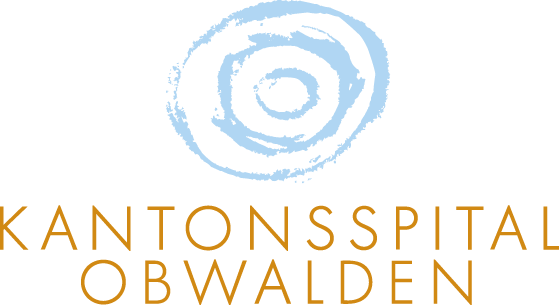 Rheumatologie
Angiologie
Endokrinologie